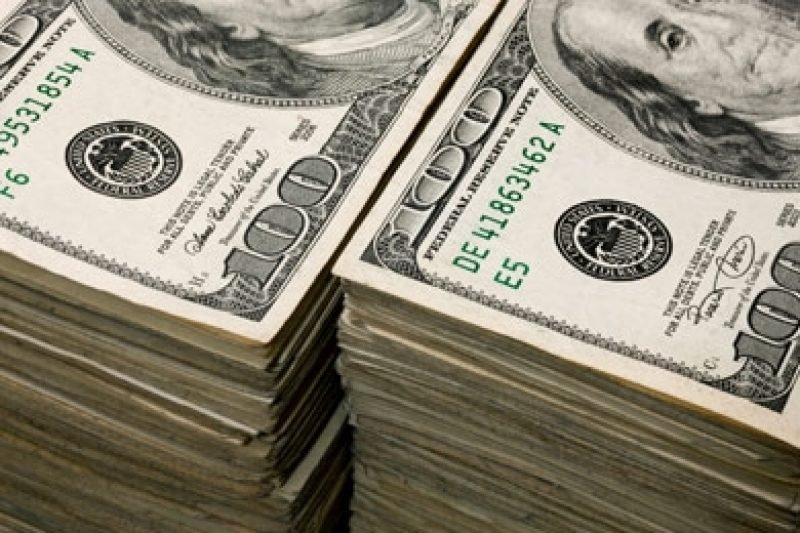 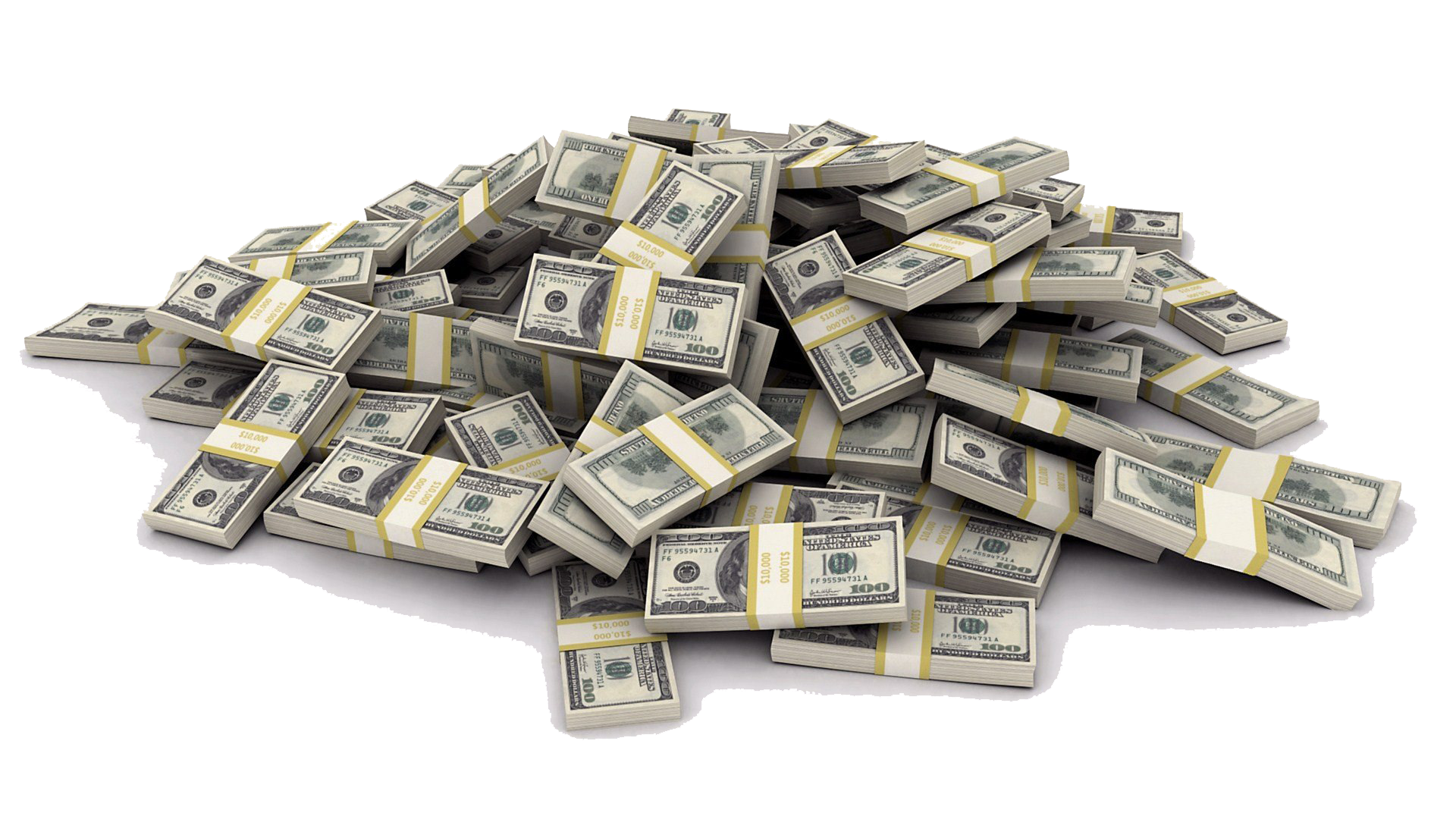 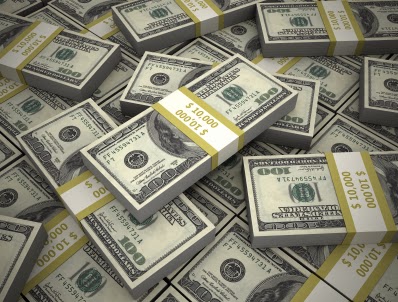 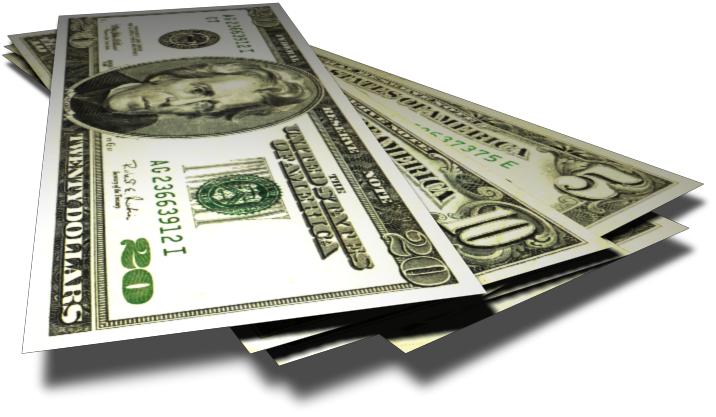 This Photo by Unknown Author is licensed under CC BY-SA
Innovative Finance for Affordable Housing: Tools & Partnerships
Focus on the Solutions, Not the Problem

 There are no simple nationwide solutions to housing affordability, but it’s a mistake to spend all our time talking about the problems. With the focus on solutions and innovation, it is possible to identify marvelous creativity at the “grassroots level” which is already underway throughout the country. As we recognize the innovation that is in progress, it helps highlight the directions and paths that should be followed to improve housing affordability.
Innovative Finance for Affordable Housing: Tools & Partnerships
Shared Equity Programs 

 One innovative financing option gaining traction is shared equity programs. In these arrangements, a public or private entity provides a portion of the down payment or home purchase price in exchange for a share of the property's appreciation. This allows homebuyers to enter the market with lower upfront costs and, in turn, helps them build equity over time. These programs often come with conditions for selling or refinancing, ensuring a fair distribution of gains.
Shared Equity Programs | Fannie Mae (https://singlefamily.fanniemae.com/originating-underwriting/mortgage-products/shared-equity-programs)
https://hannibalsquareclt.org/ 
www.habitatocala.org/
Innovative Finance for Affordable Housing: Tools & Partnerships
Community Land Trusts 

Community Land Trusts (CLTs) are another effective strategy for promoting affordable housing. CLTs acquire and hold land in trust, removing it from the speculative market. They then lease the land to homeowners, who own the structures on it. This model significantly reduces the cost of homeownership, making it an attractive option for those with limited financial resources. CLTs often have long-term affordability restrictions, preserving the affordability of the homes for future generations.

International Center for Community Land Trusts • (cltweb.org)
Florida Housing Coalition | (FHC) (flhousing.org)
Innovative Finance for Affordable Housing: Tools & Partnerships
Lease-to-Own Arrangements 

Lease-to-own arrangements offer prospective homeowners the chance to rent a property with an option to buy it in the future. A portion of the monthly rent is typically set aside as a down payment, helping tenants build equity while enjoying the benefits of renting. This option is particularly appealing for individuals who may not have the immediate financial capacity for a traditional down payment but have the potential to secure financing in the future.
Rent to Own your Home and Become a Homeowner – Landis (www.landis.com )
Dream America® : Turning Renters into Owners (dreamamerica.com)
Rent-To-Own Your Dream Home | Divvy (divvyhomes.com)
Innovative Finance for Affordable Housing: Tools & Partnerships
Government Subsidies and Tax Credits 

Government intervention remains a crucial component in addressing the affordable housing crisis. Various subsidy programs and tax credits are available to both developers and homebuyers. Low-Income Housing Tax Credits (LIHTC) are one example, providing incentives for developers to build affordable housing. First-time homebuyer programs and FHA loans also offer government-backed financing options to make homeownership more achievable for a broader range of individuals.
Florida Housing Coalition | (FHC)
https://flhousing.org

Florida Housing Finance Corporation
https://www.floridahousing.org
Innovative Finance for Affordable Housing: Tools & Partnerships
Again REMEMBER…
Focus on the Solutions, Not the Problem
There are no simple nationwide solutions to housing affordability, but it’s a mistake to spend all our time talking about the problems. With the focus on solutions and innovation, it is possible to identify marvelous creativity at the “grassroots level” which is already underway throughout the country. As we recognize the innovation that is in progress, it helps highlight the directions and paths that should be followed to improve housing affordability.
Innovative Finance for Affordable Housing: Tools & Partnerships
Florida Housing Finance Corporation
https://www.floridahousing.org

National Council of State Housing Agencies — NCSHA
https://www.ncsha.org
Federal Home Loan Bank – FHLB
FHLBank Districts | Federal Housing Finance Agency (fhfa.gov)

The Community Development Financial Institutions Fund (CDFI Fund) 
CDFI Fund:  https://www.cdfifund.gov/
Innovative Finance for Affordable Housing: Tools & Partnerships
Q&A
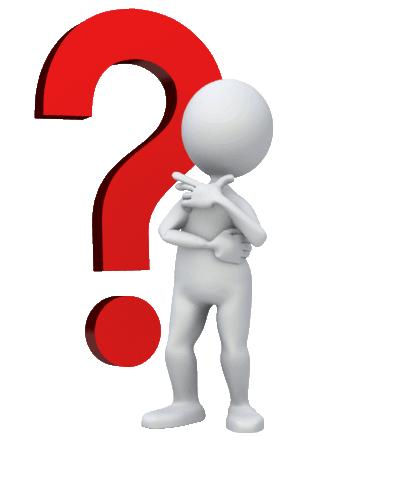 We will be happy 
to take questions
 at this time.
Innovative Finance for Affordable Housing: Tools & Partnerships
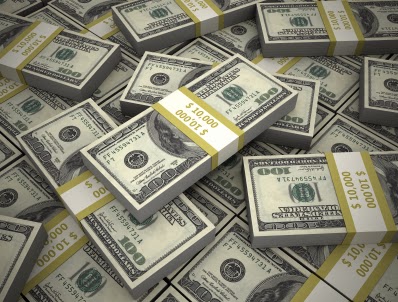 THANK YOU!
RT HilleryExecutive Director
Florida S.P.E.C.S., Inc.
Serving Local Governments and the Community| TEL: (407) 402-2419 RTHillery@FloridaSPECS.org
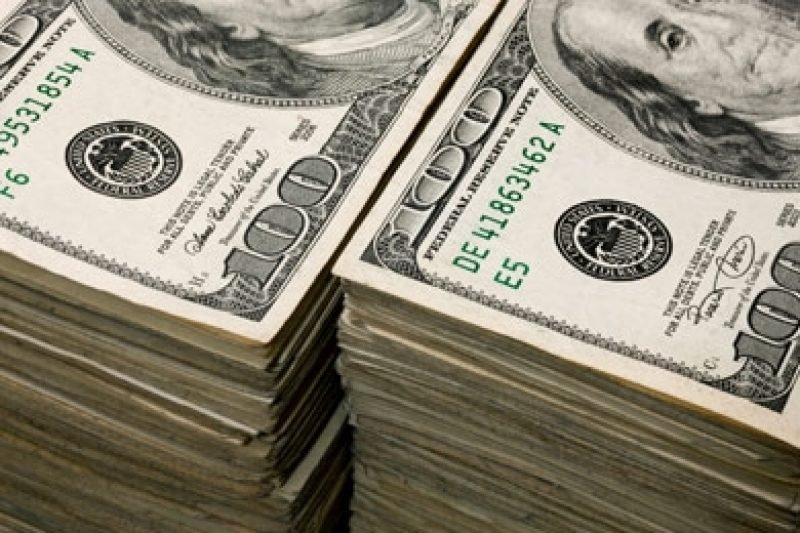 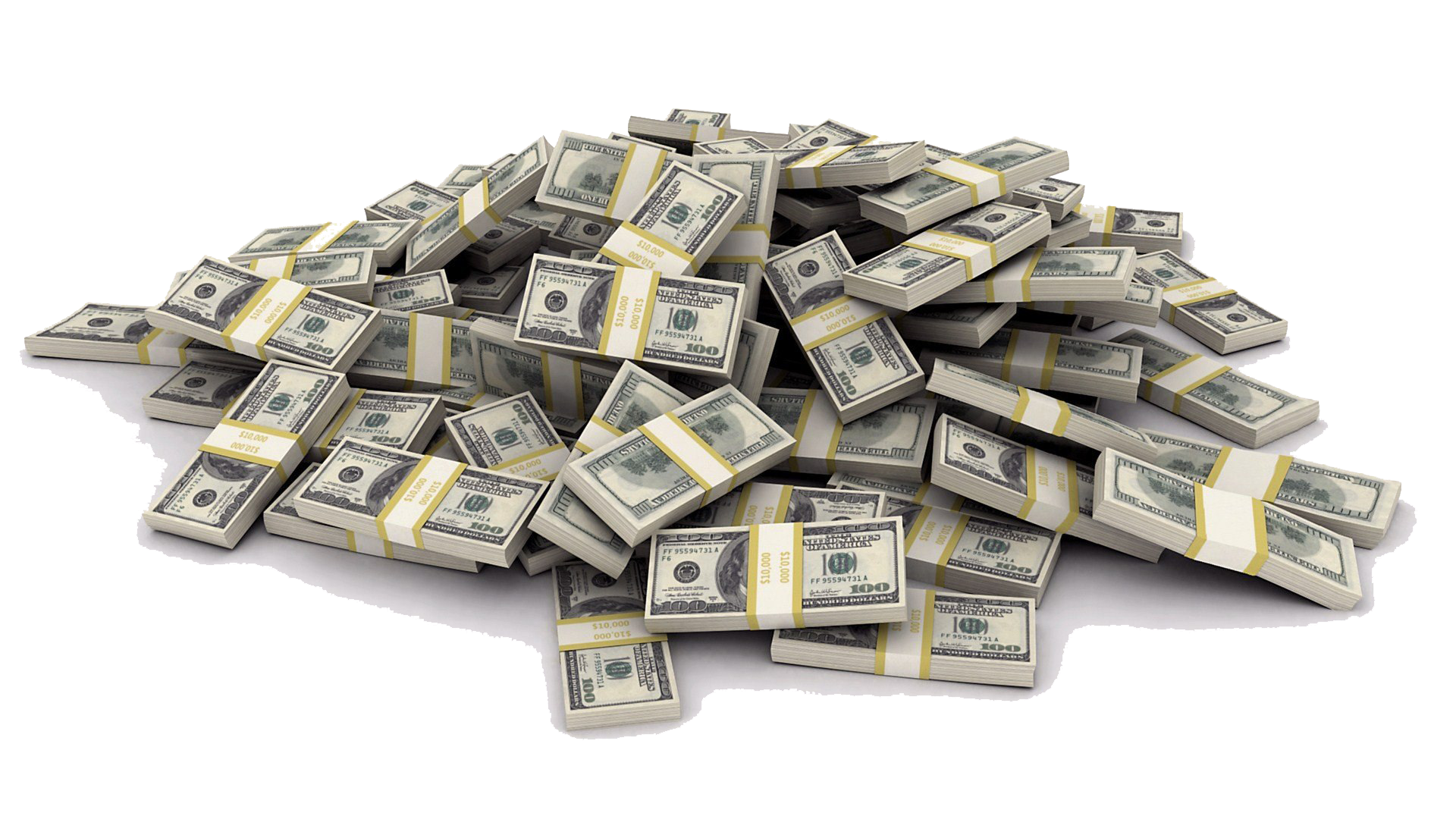 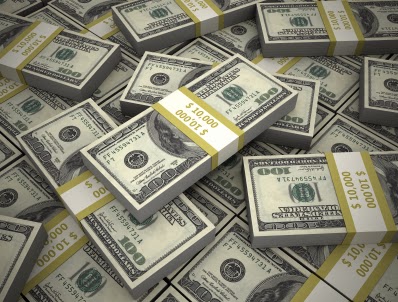 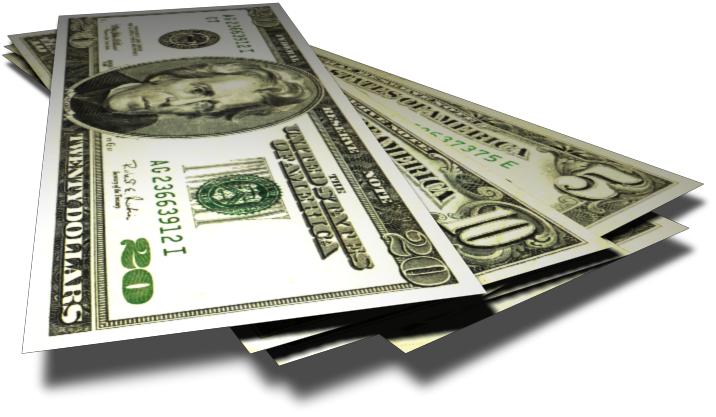